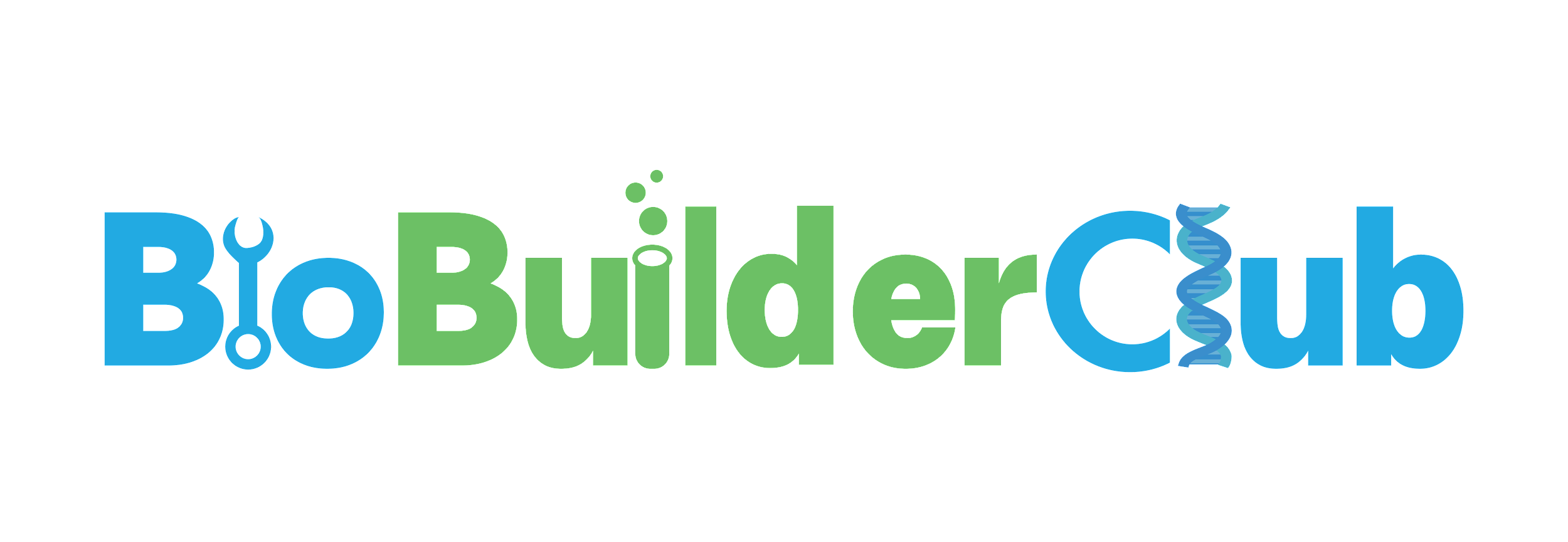 Vanillin Compound Production in Amycolatopsis sp. ATCC 39116 Bacteria
Lucy Park, Jeffrey Pan, Nina Pappas, Tyler Dong, Nicole Lu, Ethan Lee, Andrew Gong, Rayaan Padria, Ivan Cai, Ellie Wu, Dr. Miller, Mr. Mullins, Dr. Anna Li (Ginkgo Bioworks)
Westwood High School, Westwood, MA, US
Abstract
Science Content
Team Content
Returning team from Westwood High School of 10 with 4 new members, exploring agricultural capabilities of synthetic biology for the second year.
Our experimental plan is comprised of two parts aimed to increase production of vanillin:

The insertion of sRNA that targets the vdh mRNA to the prokaryote would inhibit the translation of the amino acid vanillin dehydrogenase that breaks down the aromatic compound.

We hope to improve the metabolism of the edited Amycolatopsis sp. ATCC 39116 (which includes the increased expression of fcs and ech genes, as well as deletion of the vdh gene) through the increased expression of the oxidizing small laccase protein in the bacteria, which will ultimately increase the speed at which the bacteria synthesizes the ferulic acid into vanillin through oxidation. The protein has been genetically sequenced*, but does not yet have a name. Due to a lack of funding, we unfortunately are not able to partake in the actual process, but we hypothesize that such an overexpression will allow for an increase in the metabolism of the bacteria, leading to a greater concentration of vanillin produced in a shorter time frame.
Prices of vanilla plants are high due to the necessity of labor, resources, as well as their need to be in a particular environment. Through this project, we hope to work towards a bacterial alternative with the ability to create the same taste at a lower cost. The taste of vanilla comes from an aromatic compound called vanillin (C8H8O3), which is being attempted to be mimicked by the increased expression of fcs and ech genes through the repression of the vdh gene in Amycolatopsis sp. ATCC 39116. Additionally, looking at the prokaryote’s metabolic system, we also hope to increase the synthesis of ferulic acid which is a primary substrate of vanillin producing amino acids.
Current Limitations
Beyond the lack of funds to truly conduct the experiment, the toxicity of vanillin to most bacterial compounds remains a problem, reducing the efficacy of synthesization. Currently, it is impossible to produce sustainable vanillin on an industrial scale. Though through this experiment we may be able to increase the amount of vanillin produced, it will not be able to maintain it for an extended period of time due to its weakening membrane as a result of the compound’s presence.
Background
References and Acknowledgements
Although 99% of vanilla flavoring produced is already made from industrialized processes through petroleum and wood pulp, growing environmental concerns have caused scientists to delve into more sustainable ways of producing vanilla through synthetic biology, such as through chemical processes using bacteria to catabolize and transform other molecules into vanillin.
Reference A: Jiang W, Chen X, Feng Y, Sun J, Jiang Y, Zhang W, Xin F, Jiang M. Current Status, Challenges, and Prospects for the Biological Production of Vanillin. Fermentation. 2023; 9(4):389. https://doi.org/10.3390/fermentation9040389

Reference B: Fleige C, Meyer F, Steinbüchel A. Metabolic Engineering of the Actinomycete Amycolatopsis sp. Strain ATCC 39116 towards Enhanced Production of Natural Vanillin. Appl Environ Microbiol. 2016;82(11):3410-3419. Published 2016 May 16. doi:10.1128/AEM.00802-16

Reference C: UniProt. www.uniprot.org. Accessed February 28, 2024. https://www.uniprot.org/uniprotkb/J9PBQ8/entry

We’d like to thank our teachers Dr. Miller and Mr. Mullins for guiding our direction through the our research process and our mentor Anna Li for providing us with feedback and answering our questions
Questions
Due to the artificial nature in the production of vanillin through this manipulation, the amount of the aromatic compound it would yield will vary unpredictably depending on its surroundings and disproportionately to the amount of vanillin in a vanilla plant; how can we find to stabilize this system so this bacteria creates a similar amount of vanillin and thus more closely mimic the flavor of the natural plant?
Project Objective
As a group, we wanted to reduce the cost and environmental impact of vanilla through synthetic biology. We hope to build upon and improve on existing studies that use ferulic acid and bacteria to synthesize vanillin on an industrial scale.
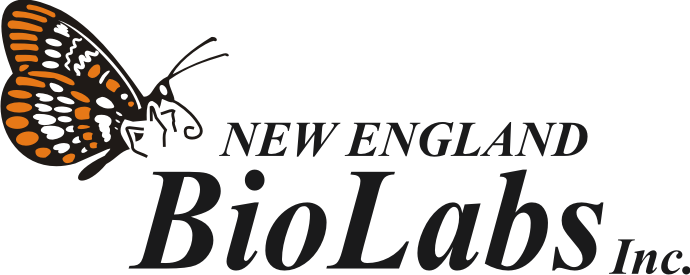 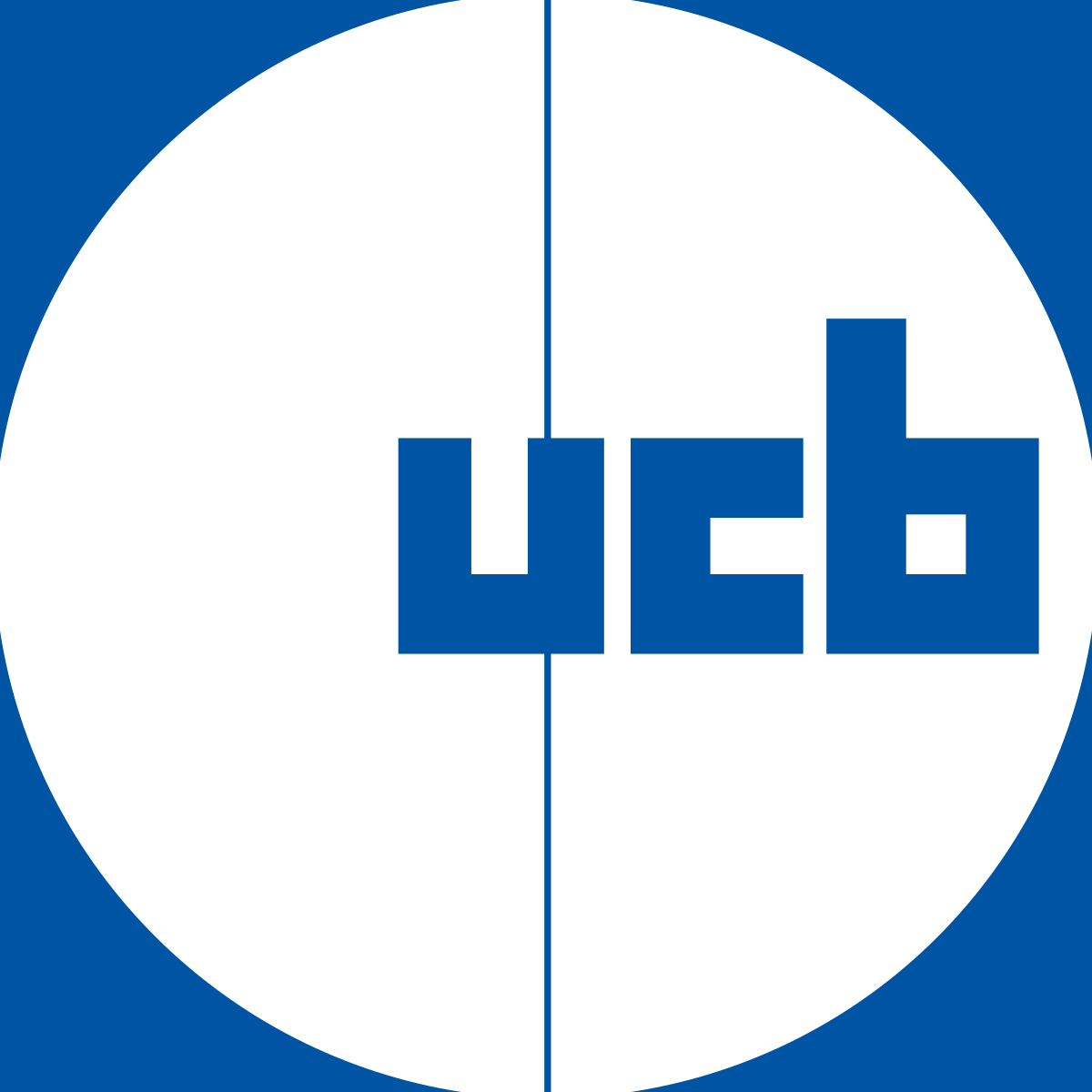 *Protein Code: MPVRAQGTTRRITMYAEKISDELYGYGLAPGGATVPGPVLEMWEGDTLEIDLVNTTDRVLSLHPHGVDYDVNSDGTLMNGSAVMPGQTRRYTWRSHVGYRRADGSWAEGTAGYWHYHDHAMGTEHGTEGVLKGLYGALVVRRQGDLLPKRQFTVVFNDMMINNRAHHDAPTFEANLGERVEWIAIGHGSNFHTFHLHGHRWLDNRTGMRTSEYDPSPLIDIKDLNPGVSFGFQVIAGEGVGPGMWMYHCHVQNHSDMGMAGMFLVRNADGTMPAGVHEH